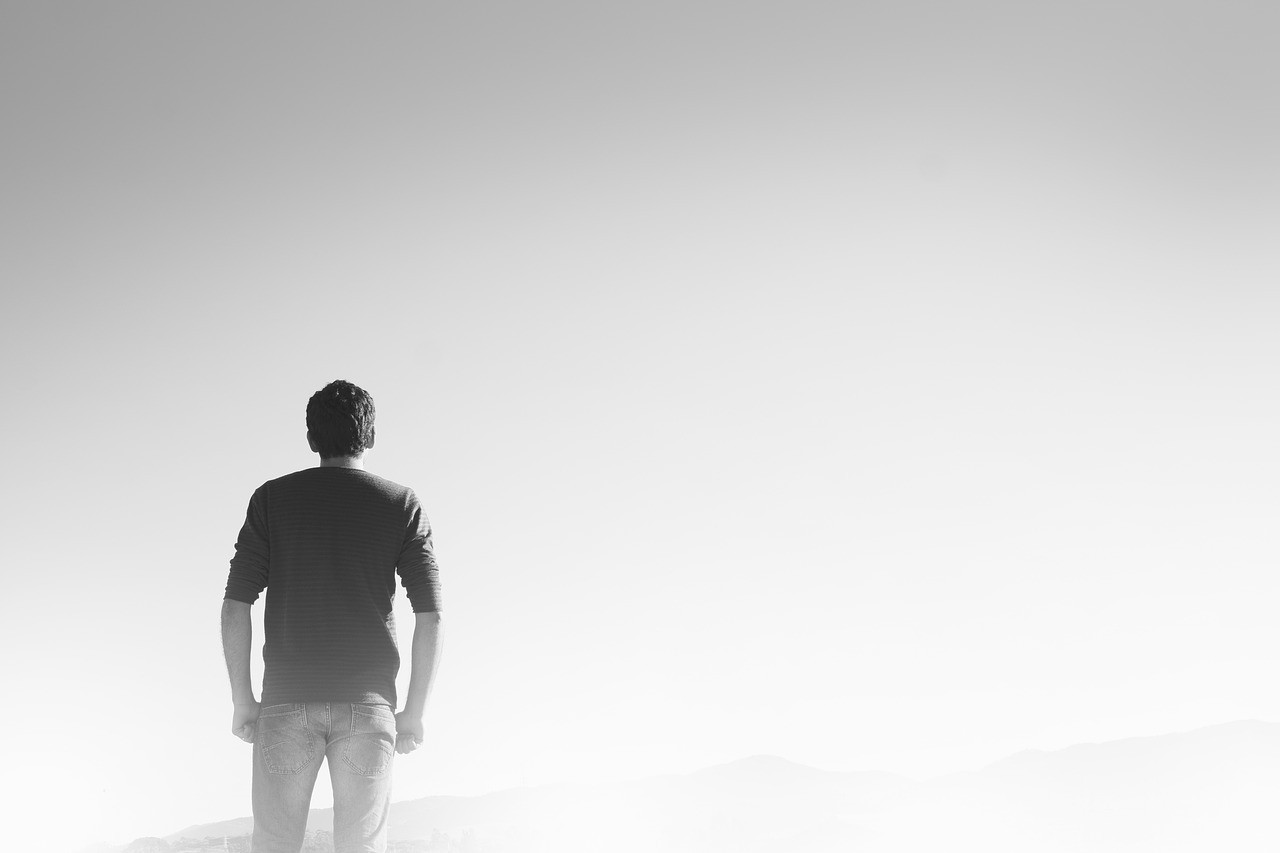 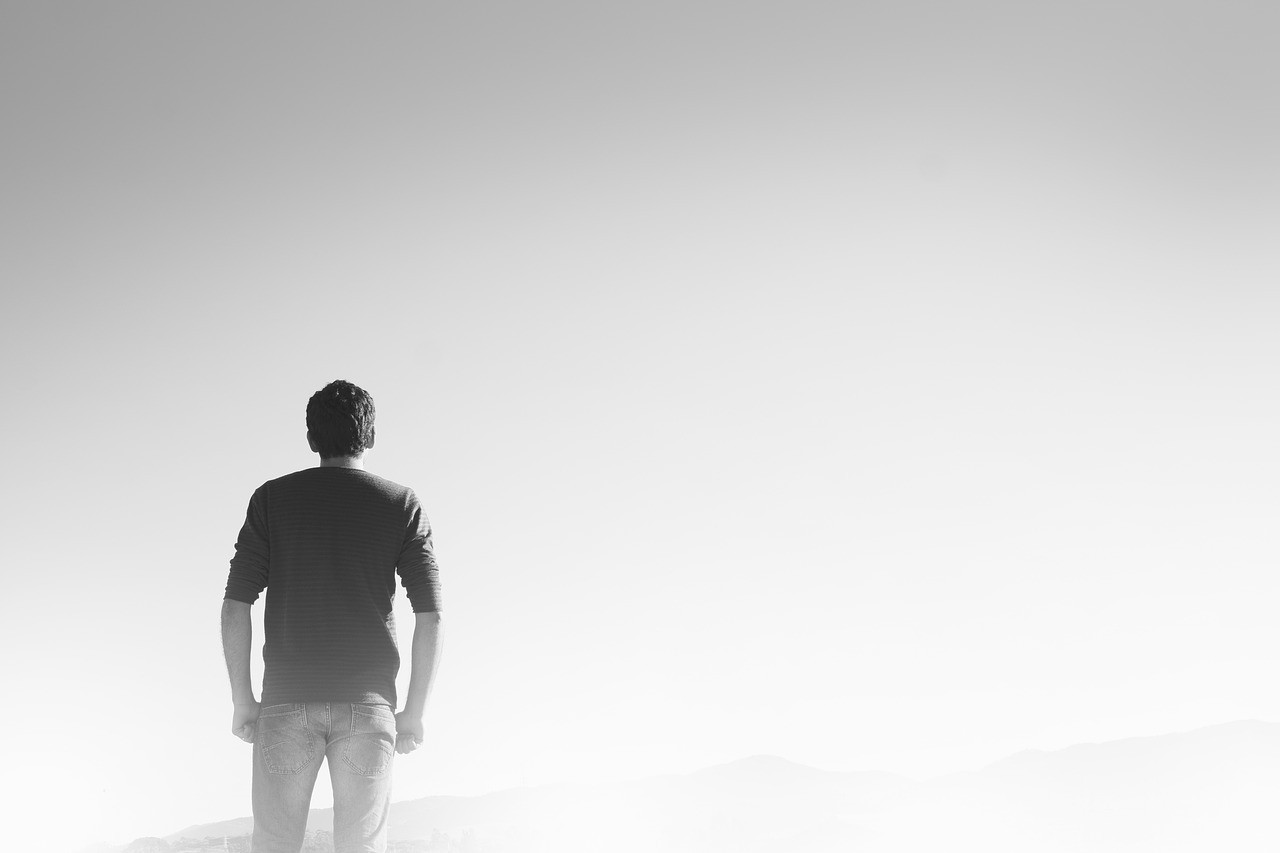 WHAT HAVE WE LEARNED
SINCE LEARNING TO MAP?
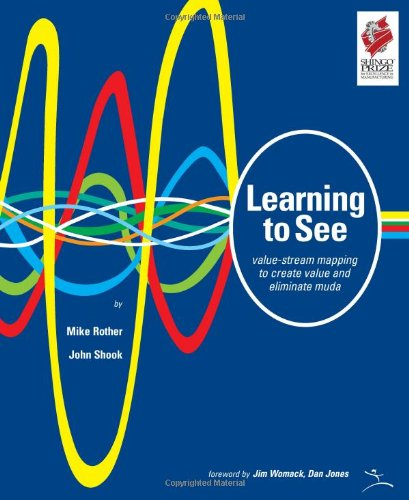 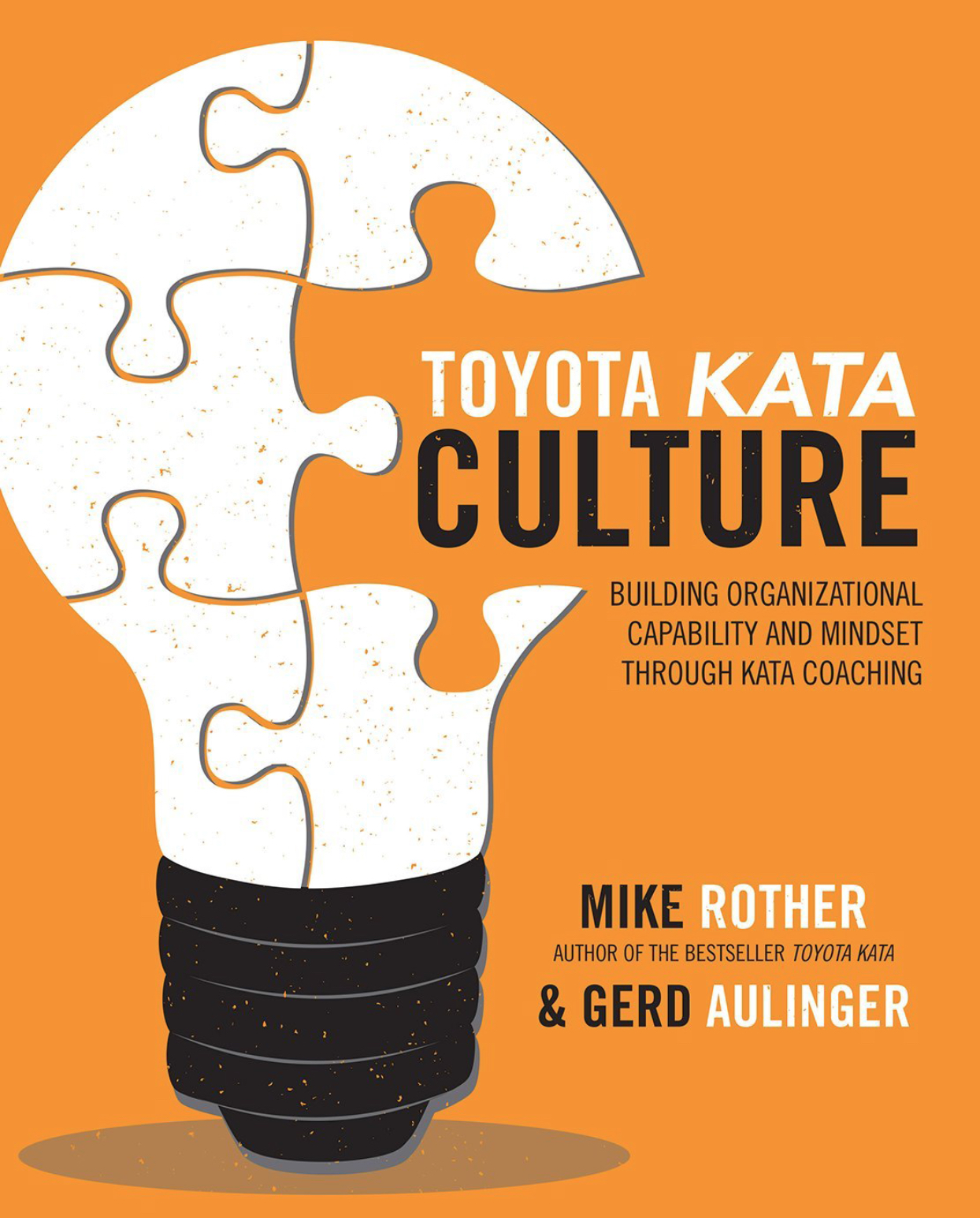 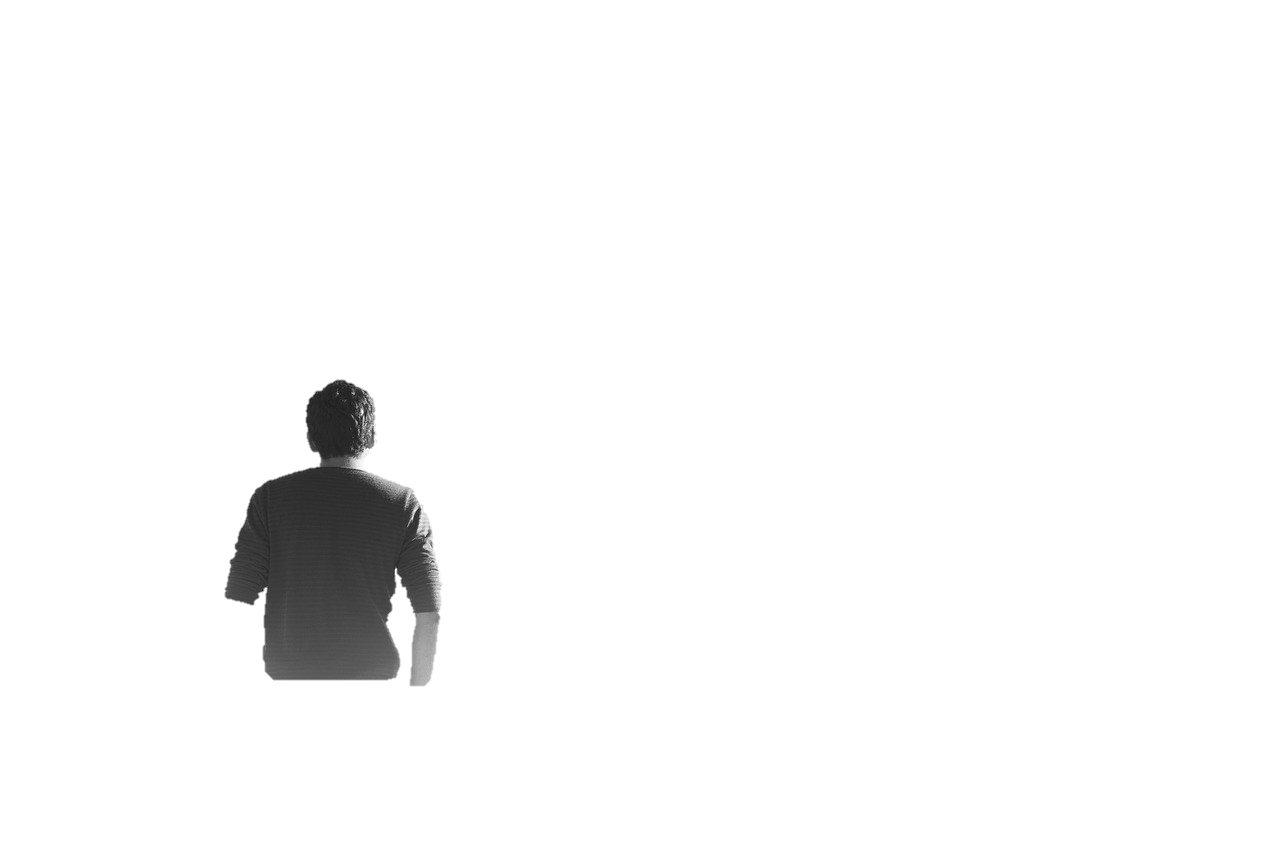 1
A significant area of learning has been how to turn future-state VS maps into reality, rather than wallpaper.
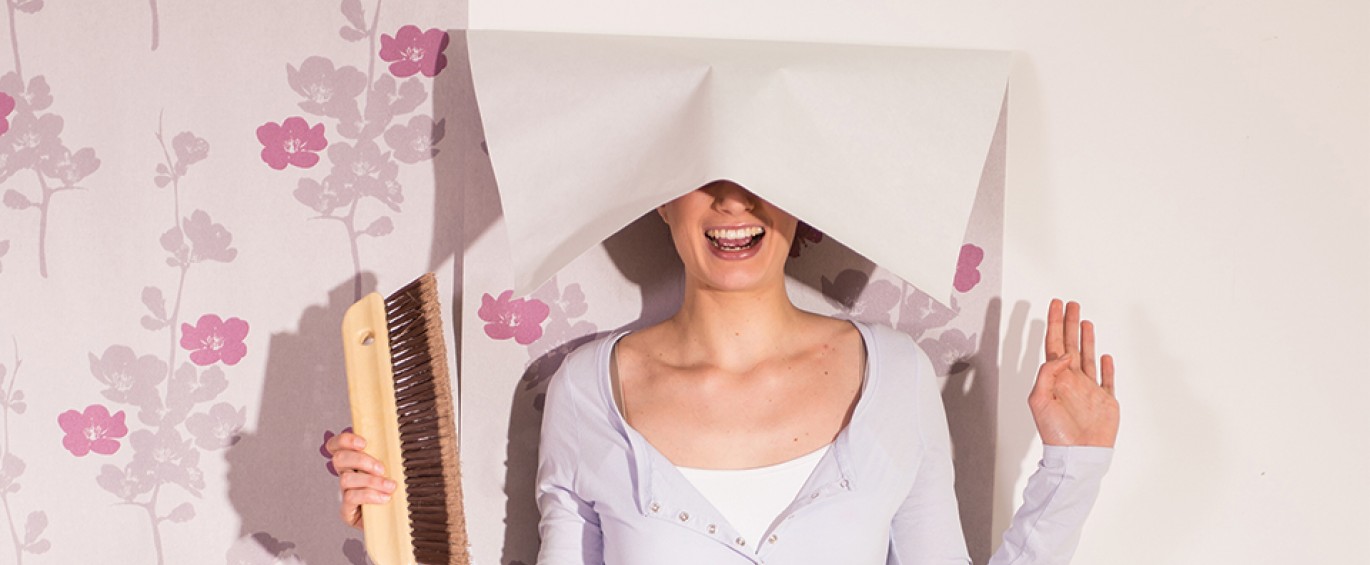 2
A future-state map provides a
high-level picture of an imagined
material and information flow
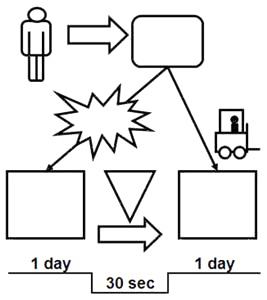 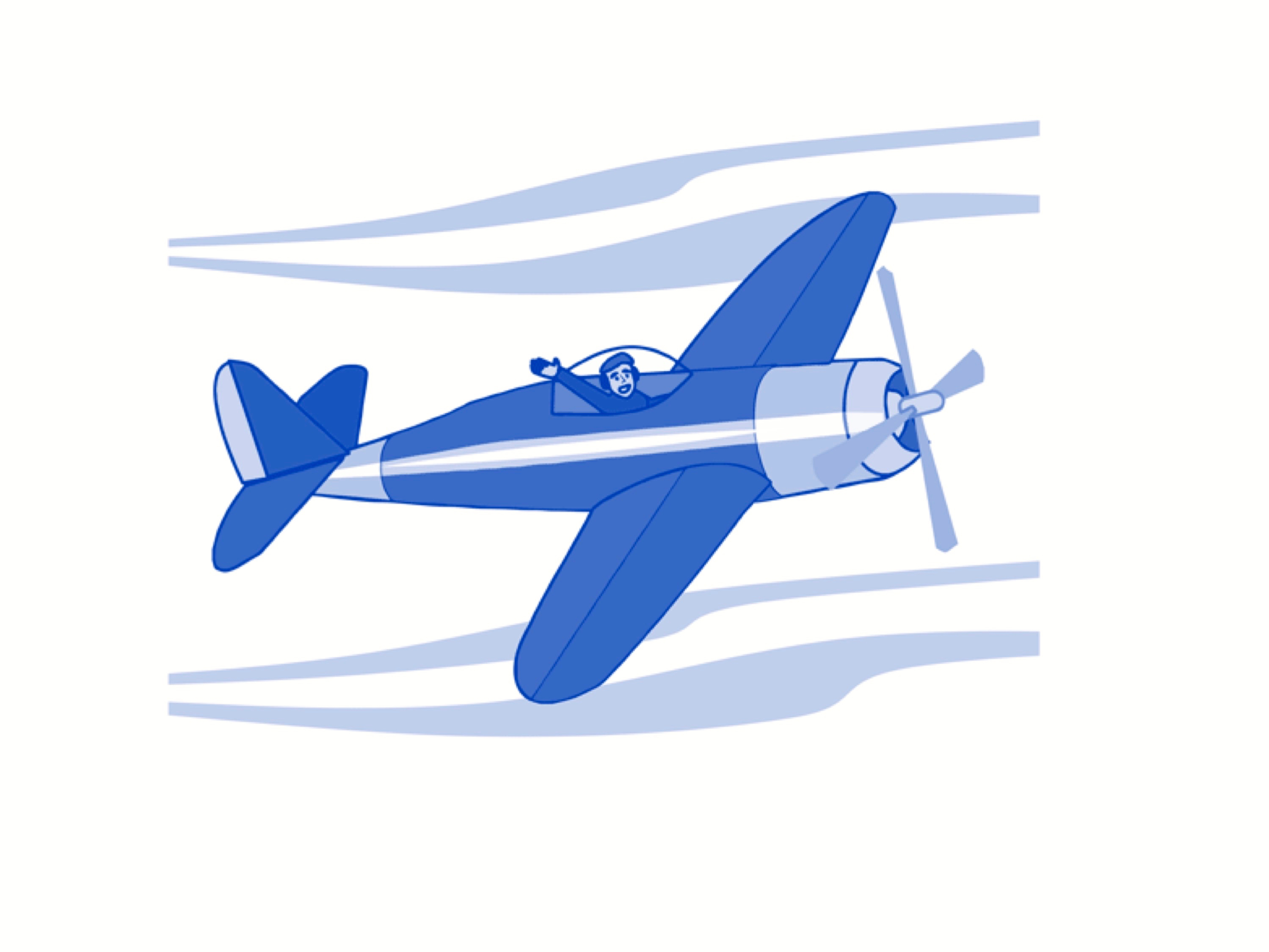 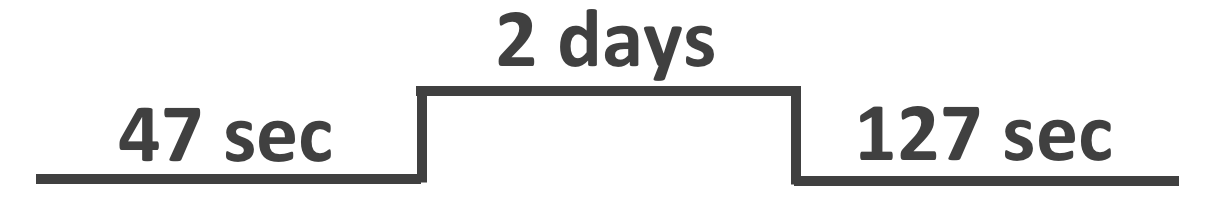 3
Then What?
Once you’ve drawn a future-state map how do you effectively
handle the effort to move from current to future-state?
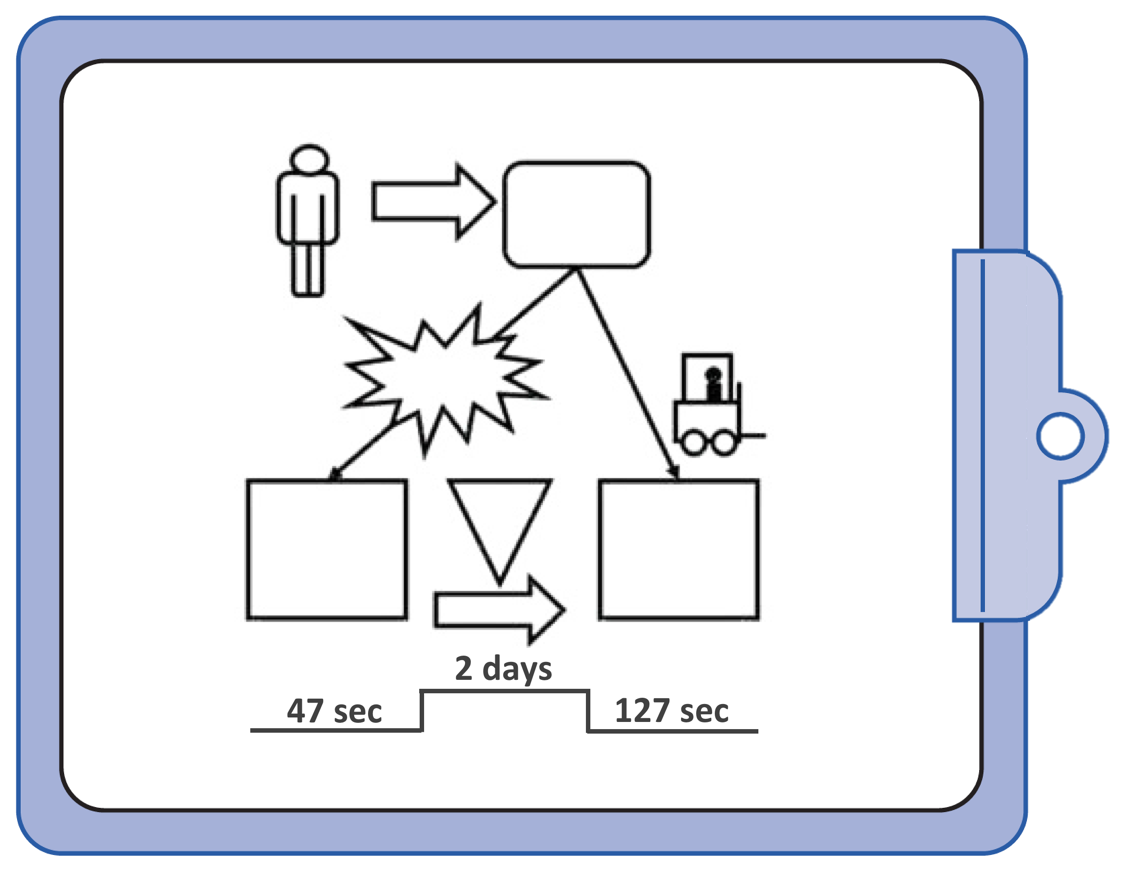 New Ways
of Working
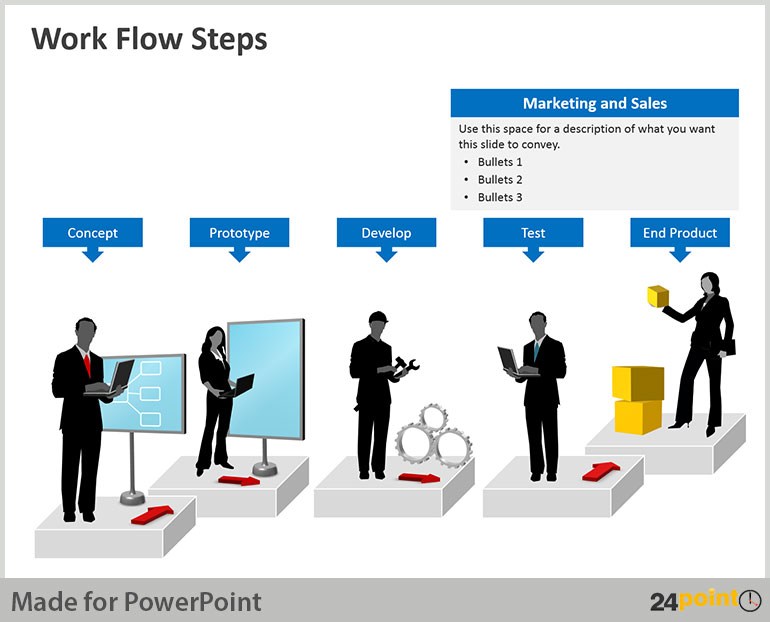 4
Problem #1:
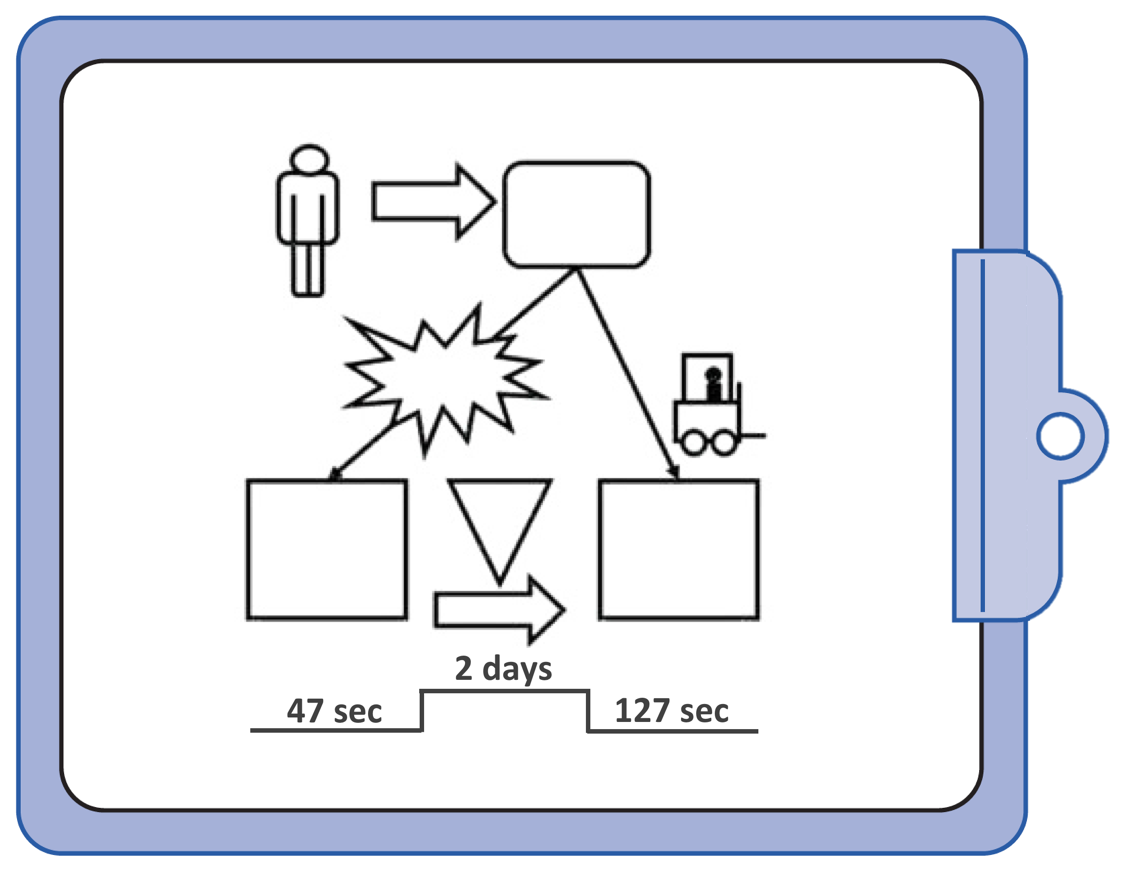 We convert our imagined future into a list of implementation actions. Ironically these action-item lists are made at the point of maximum uncertainty about how the implementation will actually go.
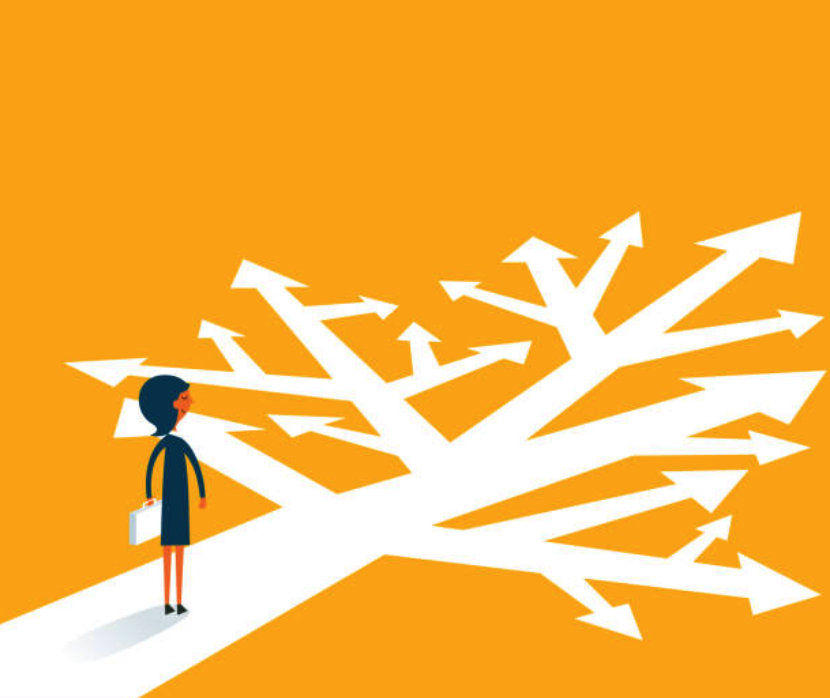 An action list is only a prediction, and a poor
one at that
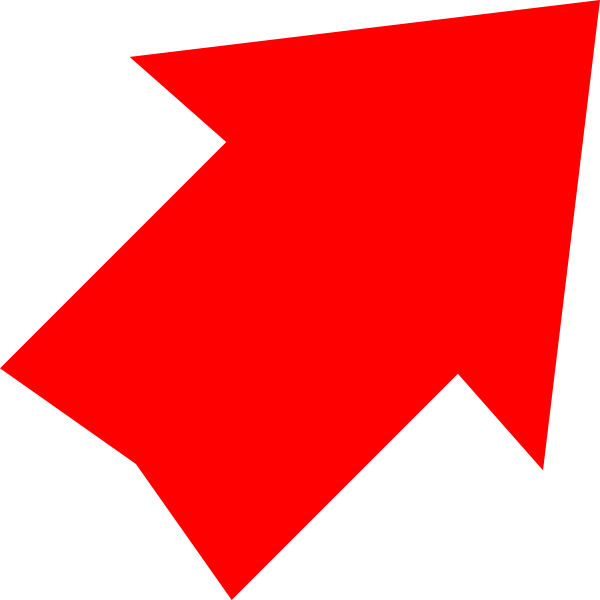 5
Problem #2:
A value stream design involves multiple
departments, processes and people.
It’s more complicated than modifying a single process.
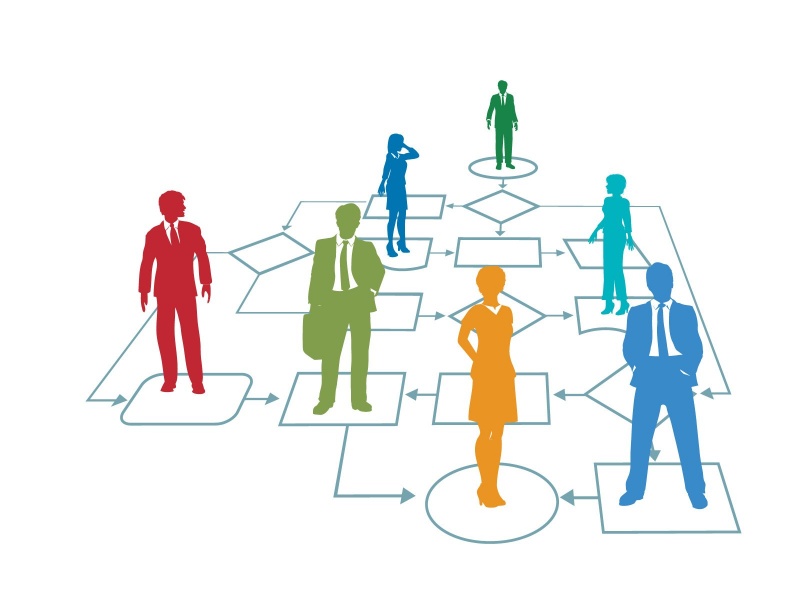 6
So Much Can (and will) Go Wrong
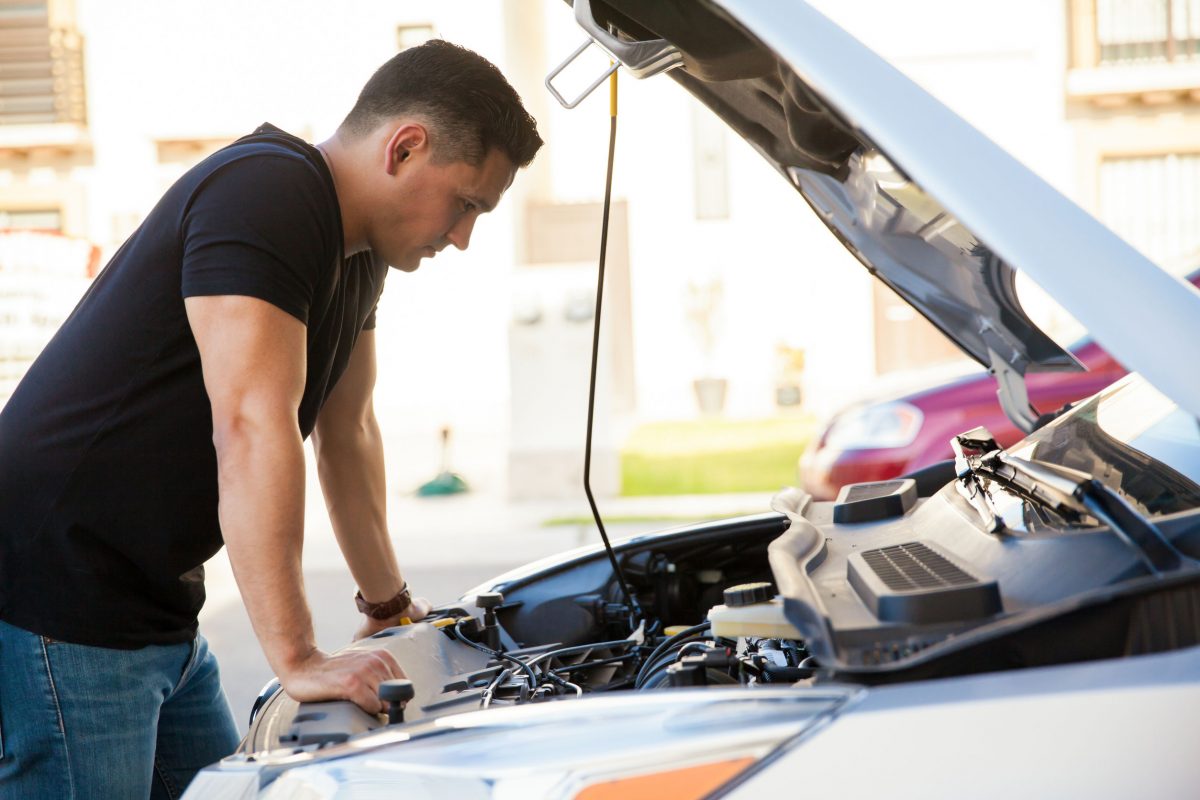 7
What Should You Do?
8
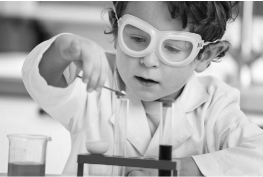 Apply Scientific Thinking!
What you learn in one step can
influence what you do in the next step
Future
State
Value Stream
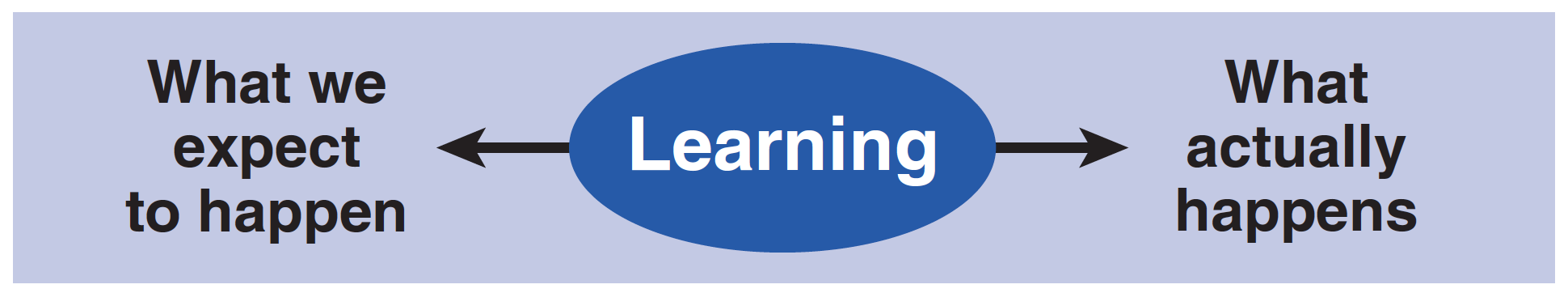 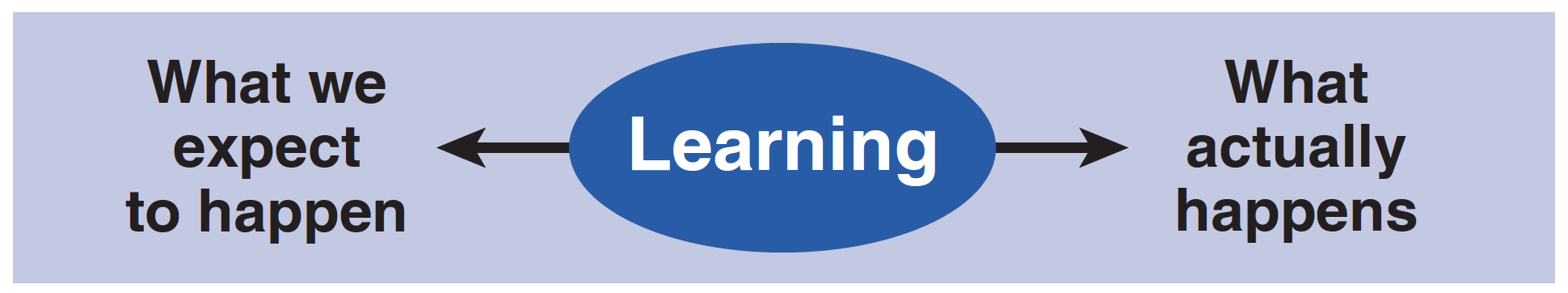 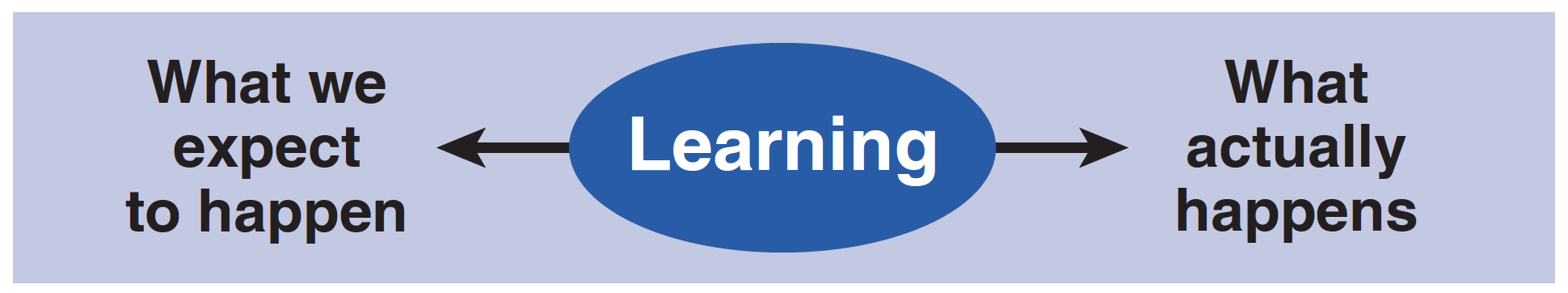 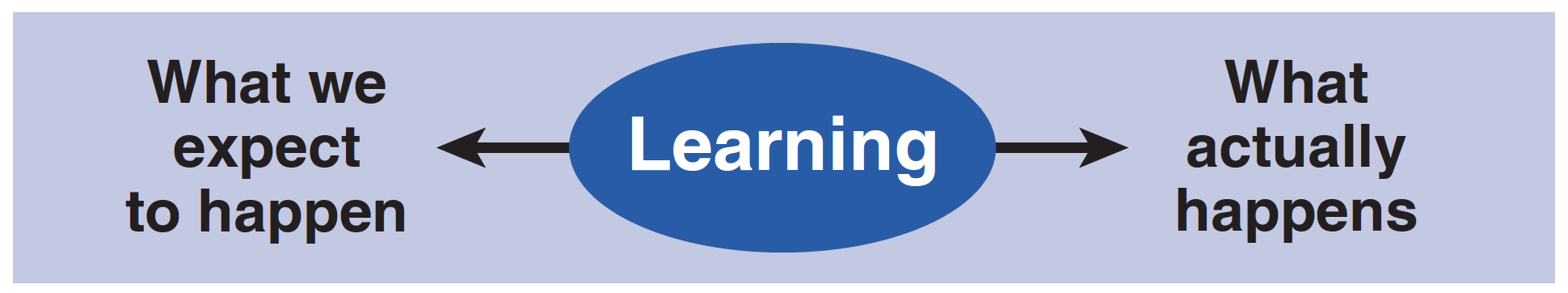 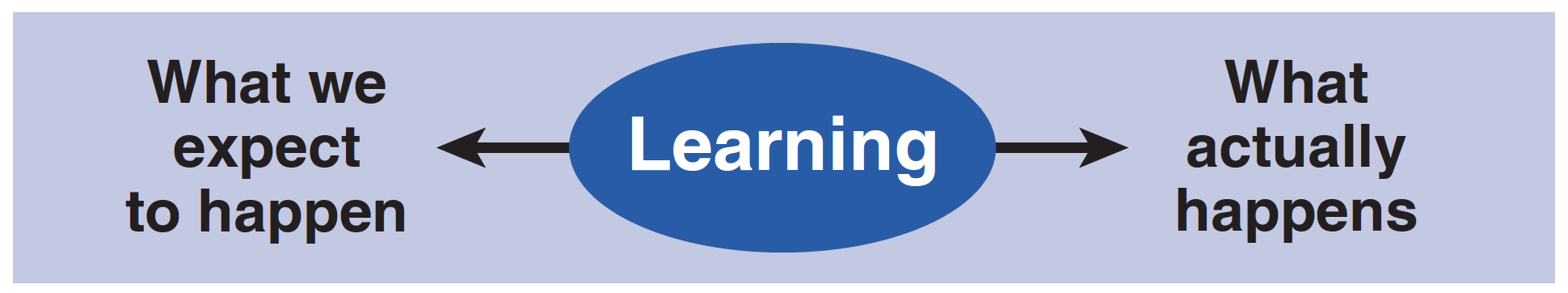 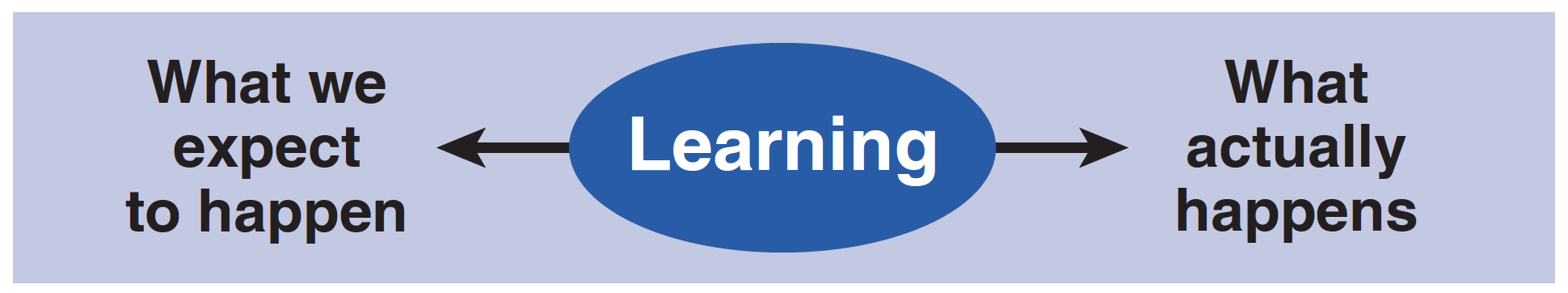 9
Source: Toyota Kata Practice Guide
The book Learning to See helps you create a shared picture of delivering customer value
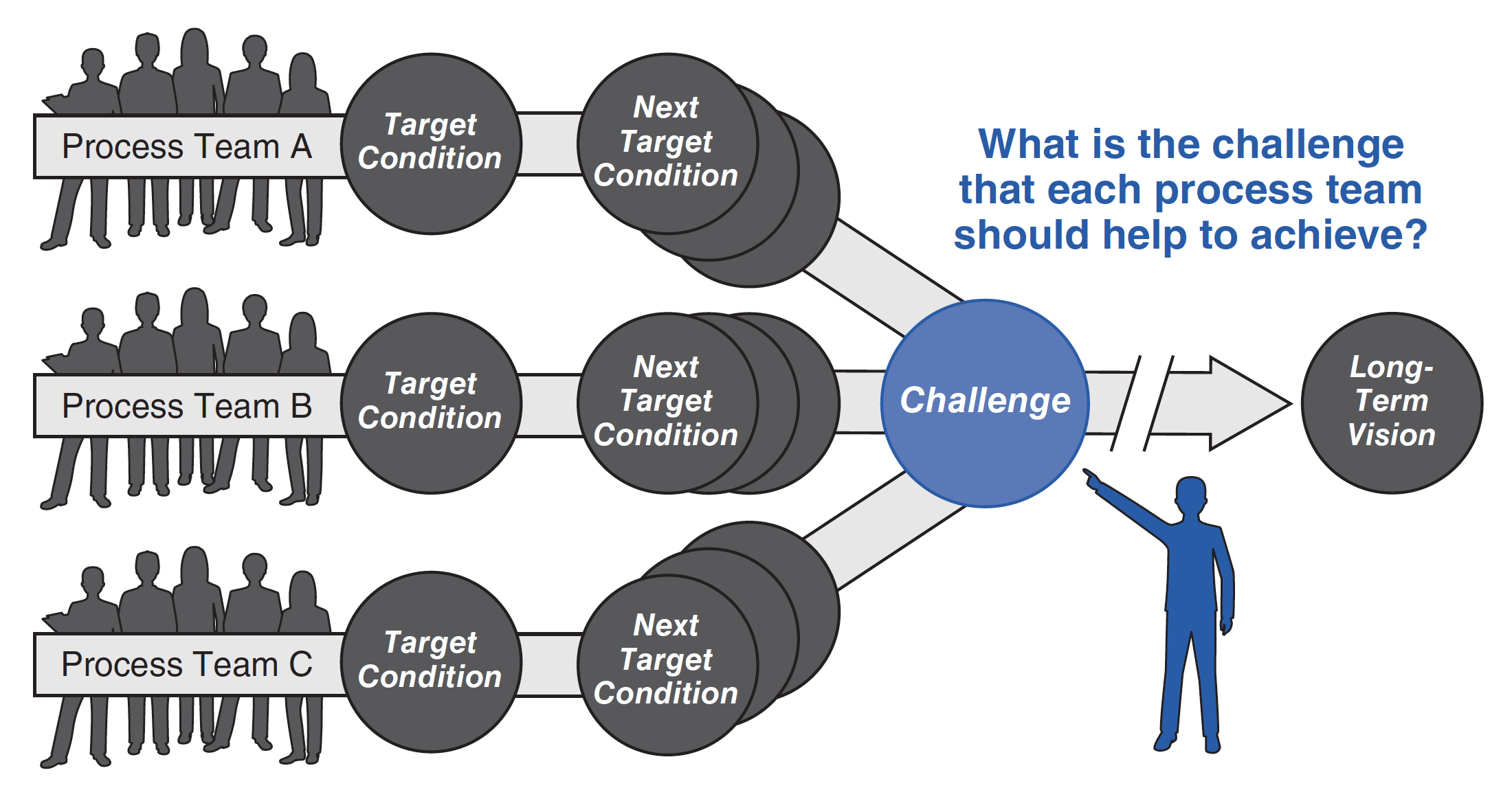 What is the challenge each team should help to achieve?
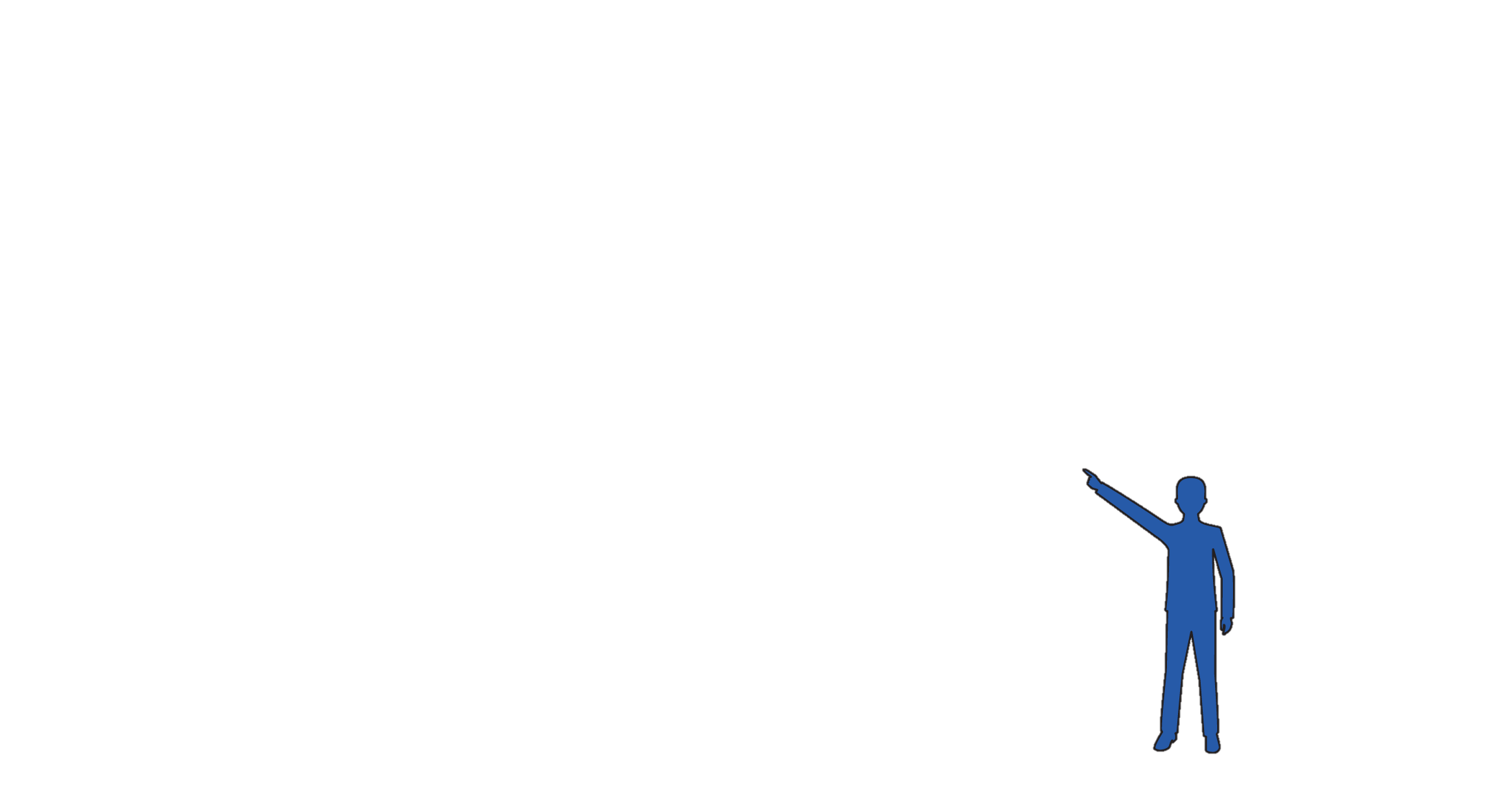 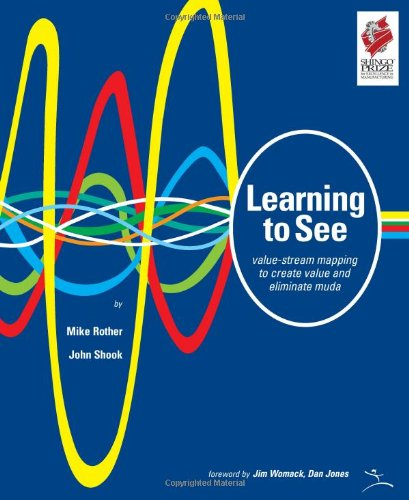 Challenge
10
The follow-on book Toyota Kata Culture 
shows you how to get there by practicing scientific thinking in your teams
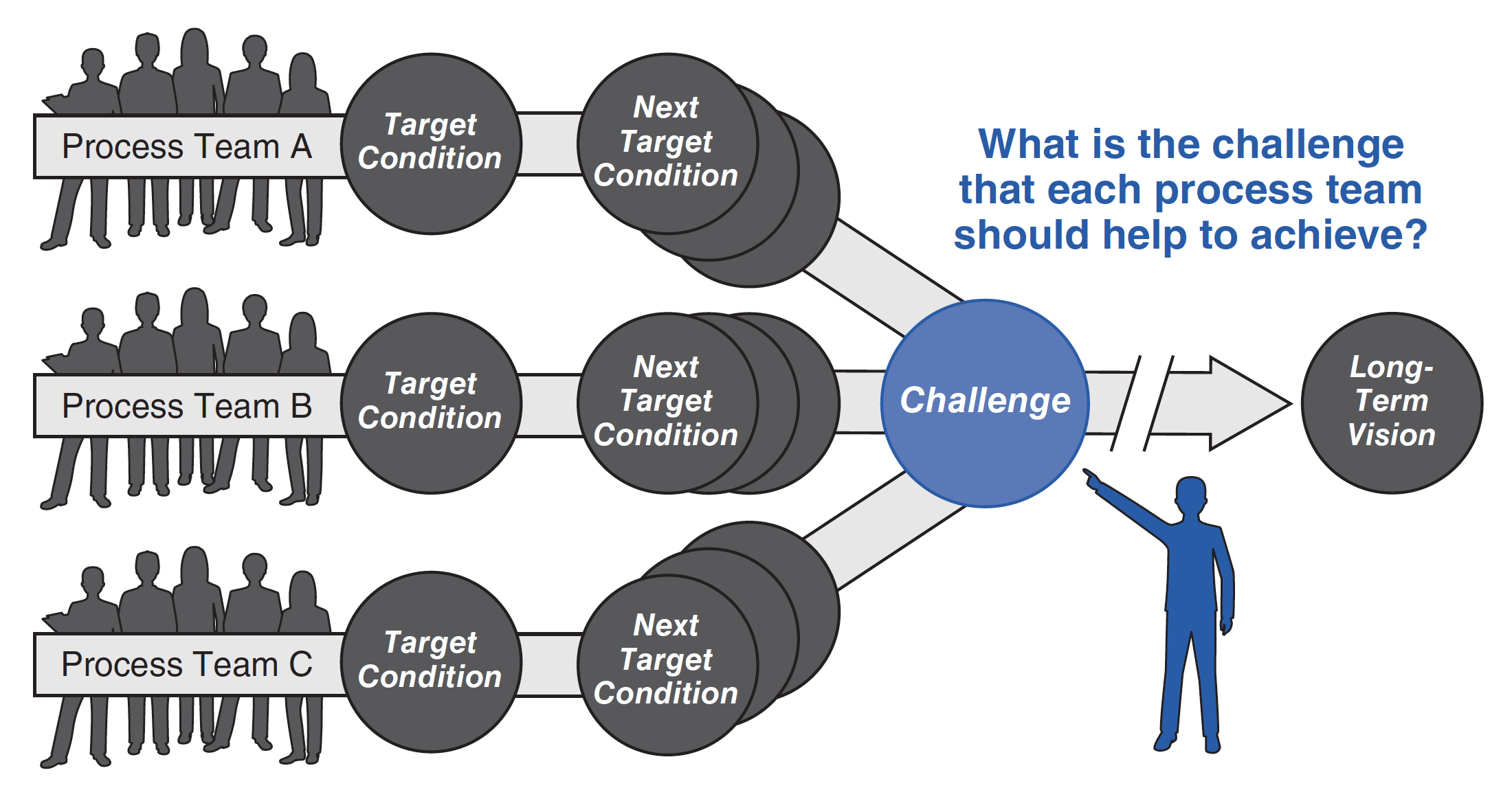 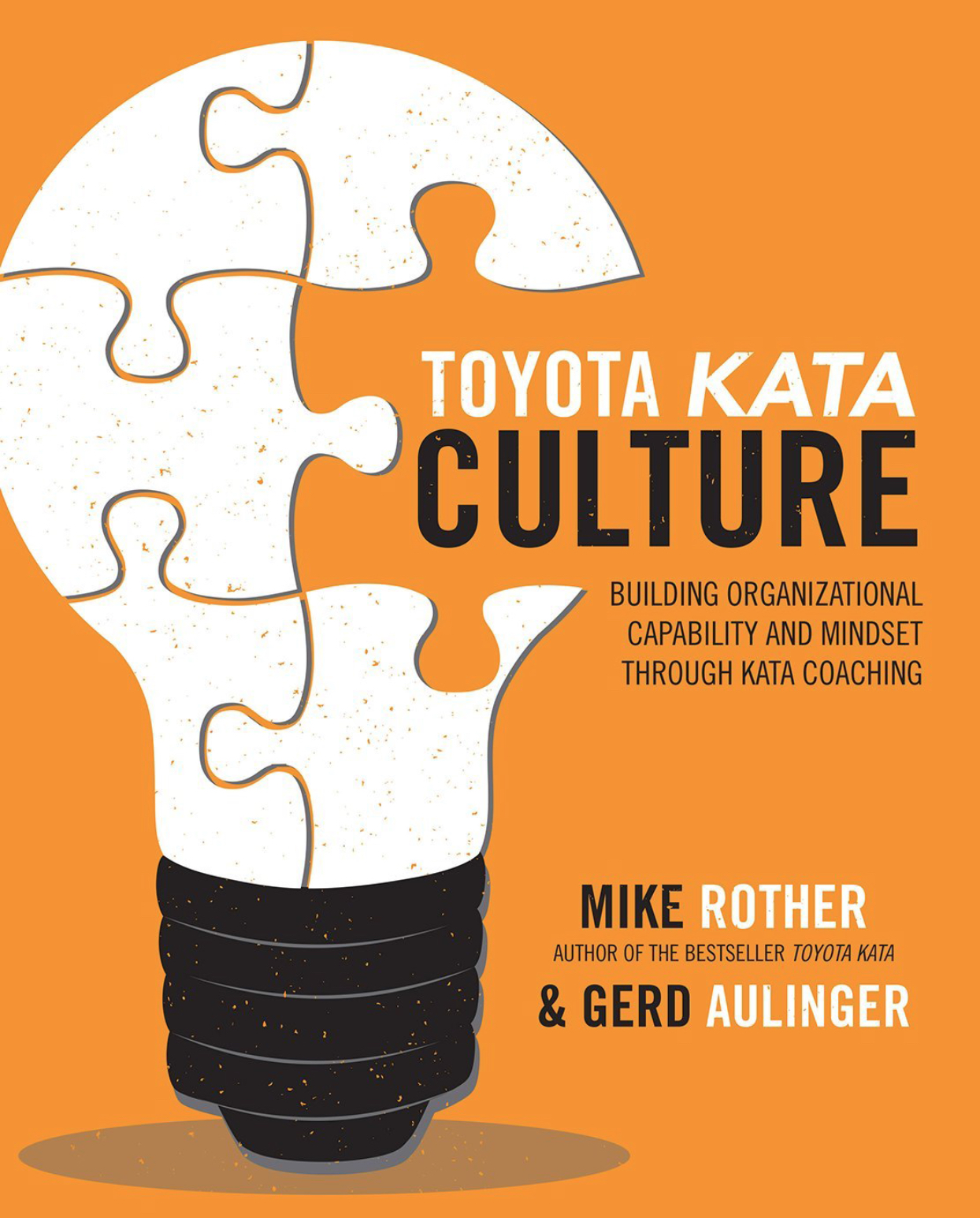 Challenge
Daily dialogs that progressively reveal how to get there.
11
Lesson Learned
We need both a sense of direction
and to mobilize team scientific-thinking skill
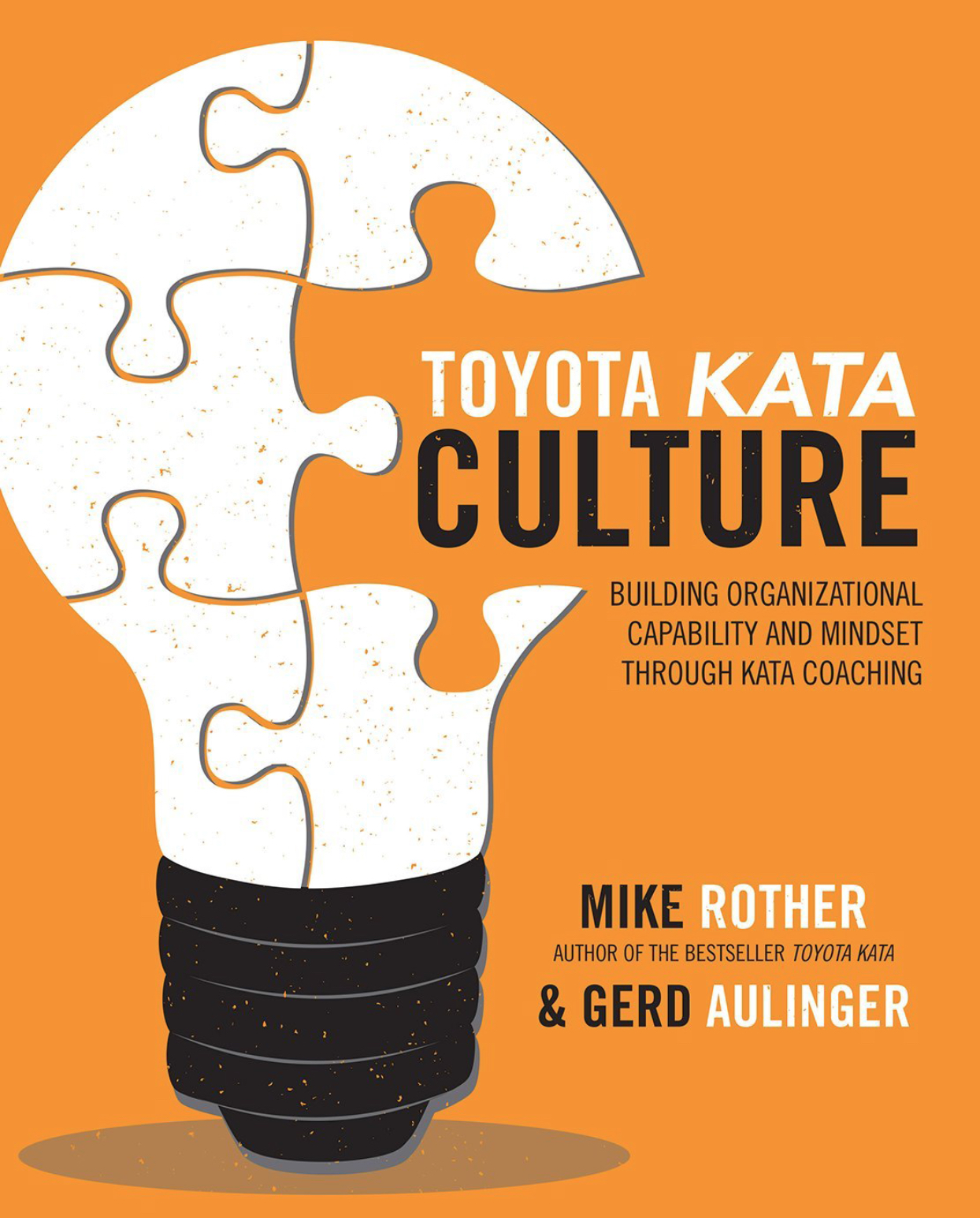 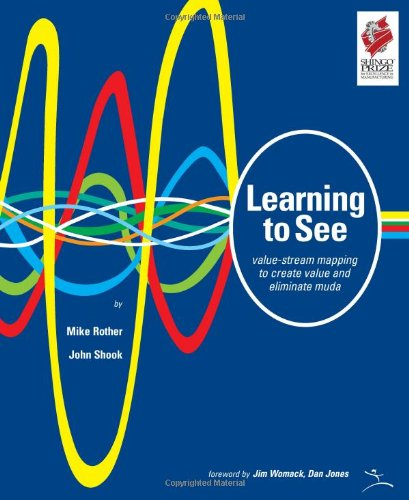 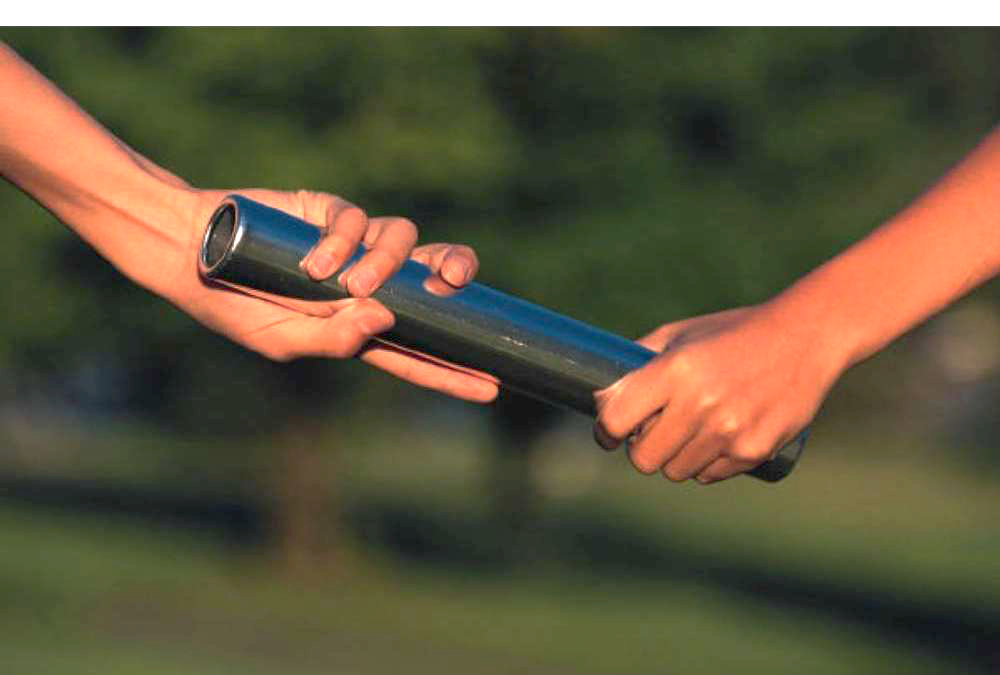 12